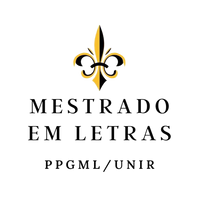 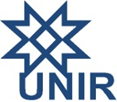 Fundação Universidade Federal de Rondônia
Programa de pós-Graduação mestrado acadêmico em Letras
IV Seminário de Pesquisa e Integração
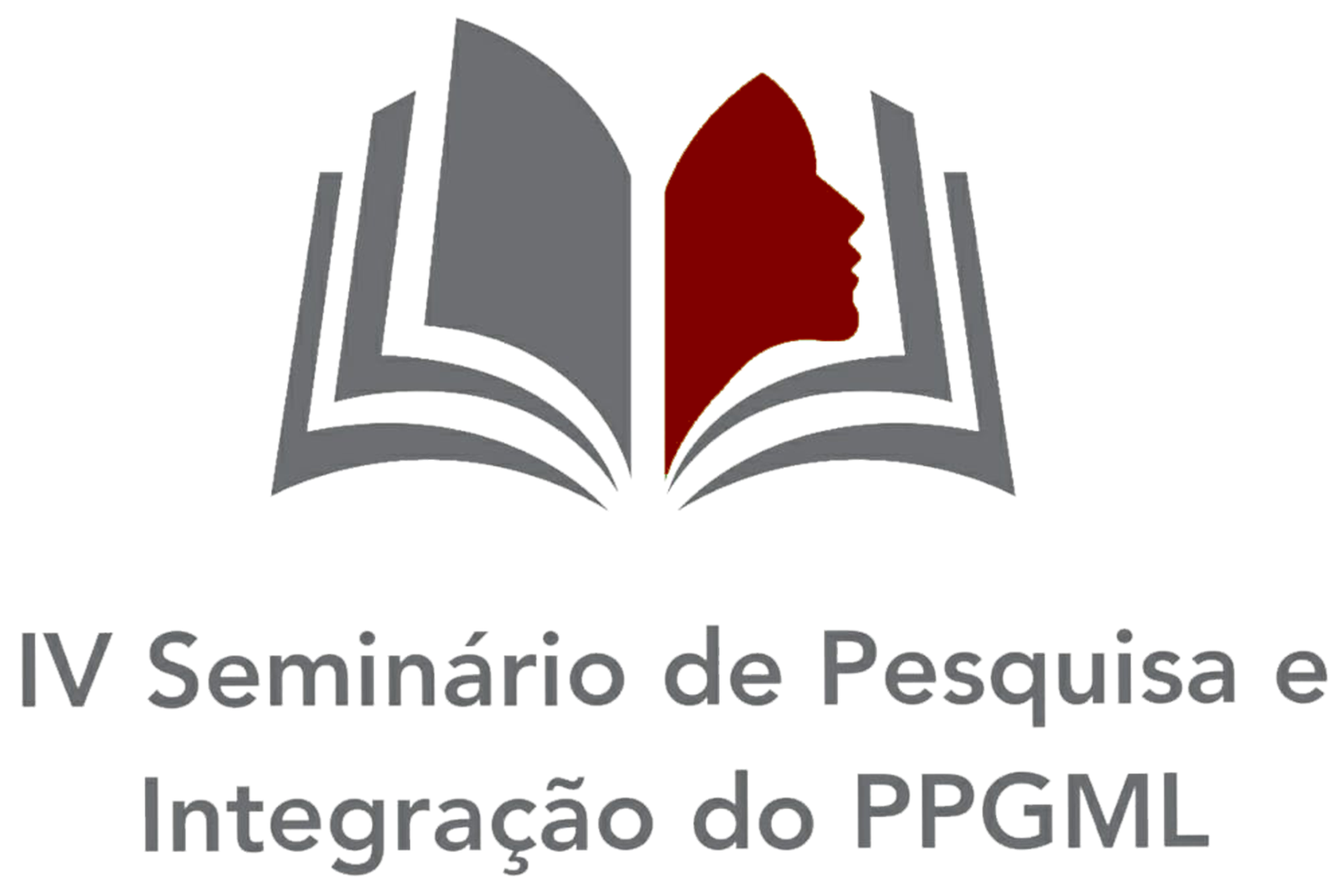 IV SEPI – PPGML/UNIR
LINHA DE PESQUISA:
TÍTULO: 
MESTRANDO(A):
ORIENTADOR(A):
INTRODUÇÃO
DESENVOLVIMENTO
CONCLUSÃO
REFERÊNCIAS